Teacher
Issue #5, August 2025
Week Issue
NEWSLETTER
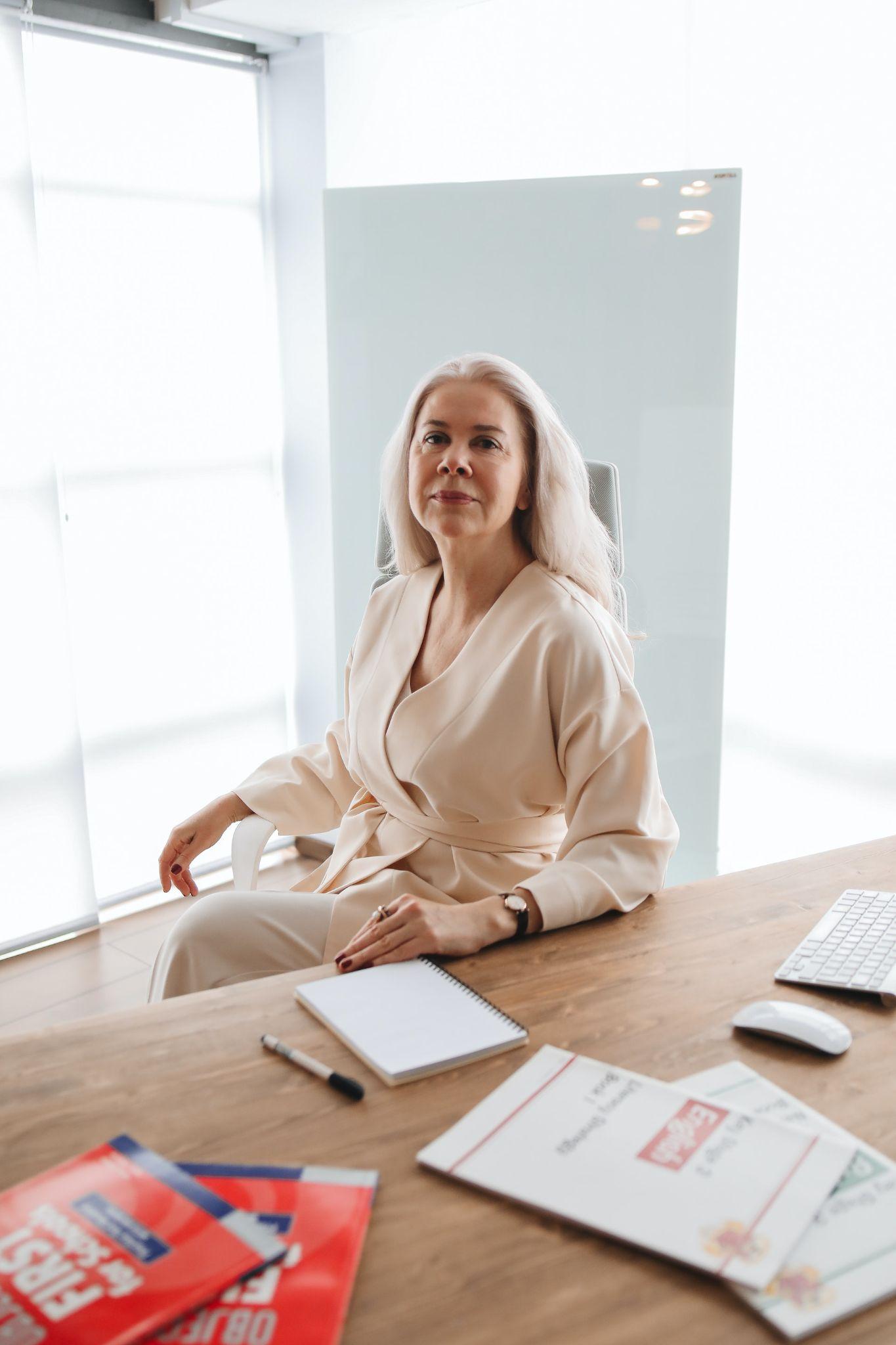 Learning
Assessment
Using modern
approaches
Application of
new methods
Pellentesque eget leo mi. Duis
eu sagittis justo. Etiam hendrerit velit in arcu faucibus.
Suspendisse dapibus justo blandit arcu porta, a interdum tellus.
Donec orci enim, malesuada id dapibus non, egestas non massa.
Application of new
methods in practice
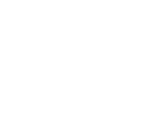 Pellentesque eget leo mi. Duis eu sagittis justo. Etiam hendrerit velit in arcu faucibus, nec eleifend metus euismod. Suspendisse dapibus justo blandit arcu porta, a interdum tellus condimentum. In lacinia tortor vel massa iaculis, quis dictum nisi elementum.

Curabitur nunc arcu, volutpat vel diam quis, vulputate volutpat ante.
Cras eget lorem nisl. In dictum elementum dui a volutpat. Donec orci enim, malesuada id dapibus non, egestas non massa. Nullam non purus nisl.

Ut a arcu vel ipsum mattis semper. Proin vel leo ut mauris tincidunt feugiat. Mauris dui justo, iaculis at ex et, faucibus feugiat mi.
Cras eget lorem nisl. In dictum elementum dui a volutpat. Vivamus congue, massa non scelerisque porta, sapien mauris sodales ligula, ut semper orci sapien bibendum nunc. Donec vitae orci nisi. Phasellus lobortis sagittis eros et venenatis.
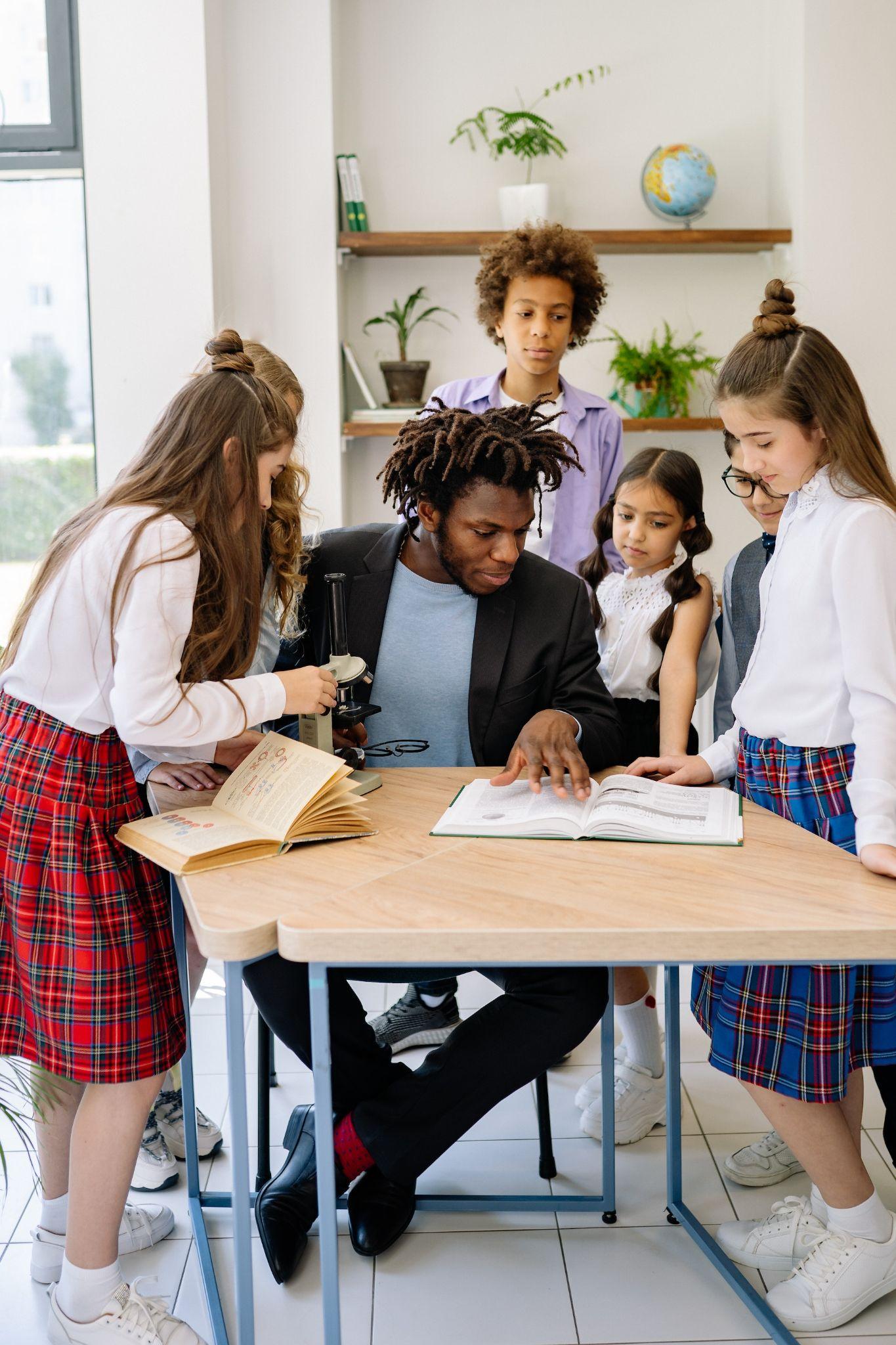 Suspendisse sodales neque sit amet venenatis euismod. Quisque volutpat hendrerit consequat. Phasellus lectus elit, lacinia fringilla tempor a, bibendum eget risus.
1
Nunc id tortor sit amet magna finibus dictum. Fusce fringilla odio massa, nec molestie arcu lobortis mattis. Orci varius natoque penatibus et magnis.
2
Morbi facilisis, urna convallis eleifend ultricies, leo odio placerat enim, ac faucibus nulla nulla aliquam tortor.
Duis luctus nisl non tempus porta.
3
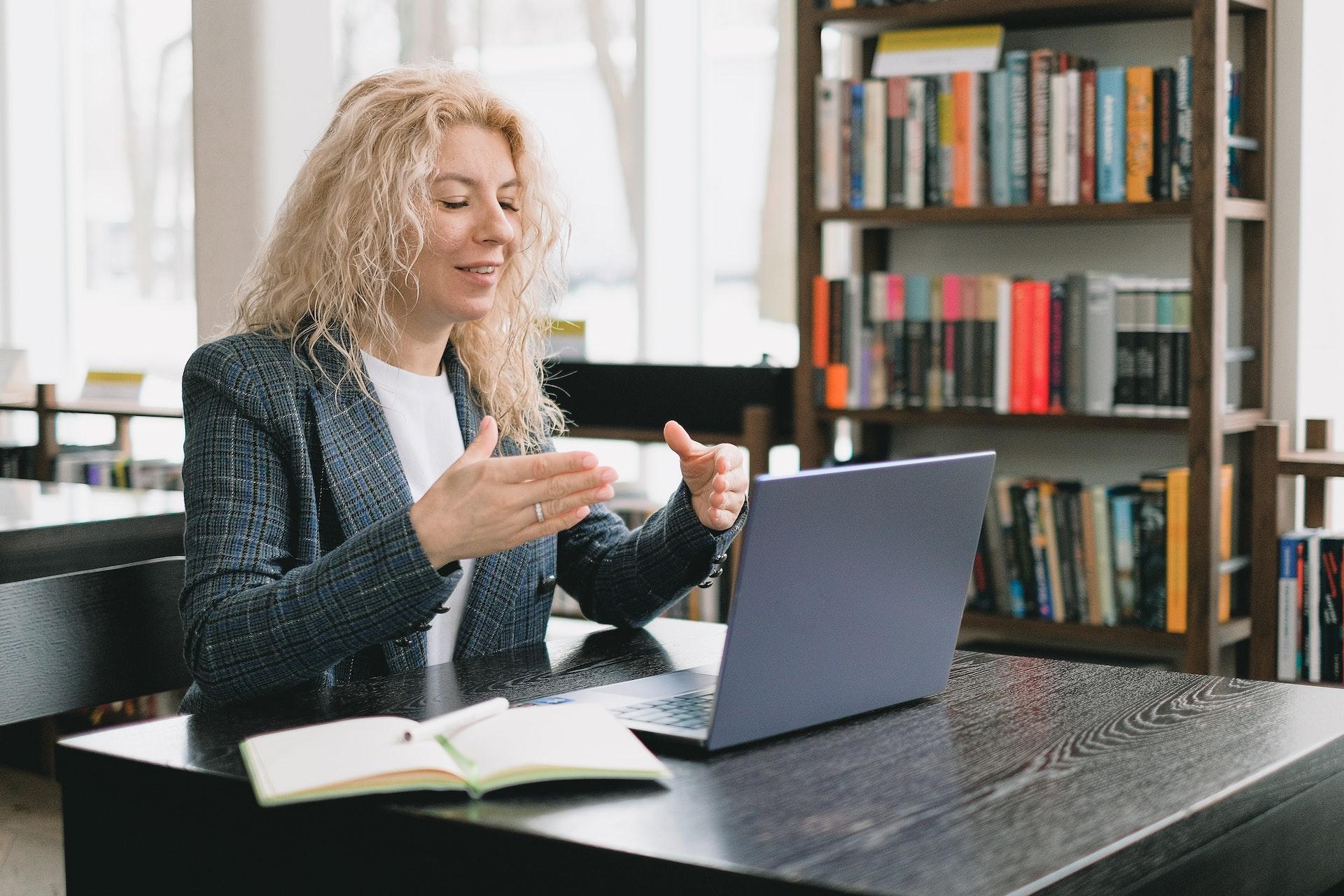 Using modern
approaches in
education
Phasellus vel justo non velit ultricies accumsan. Etiam et lacinia odio. Curabitur fermentum eros quam, sit amet sodales massa convallis in. Integer sed lacus nibh. Duis mollis ante vitae maximus tincidunt. Vestibulum vel purus ut ligula rhoncus vestibulum nec ac risus. Nulla venenatis eros euismod massa convallis lacinia.

Suspendisse tempus, augue vitae lacinia vestibulum, tortor ante vehicula augue, scelerisque ultricies augue massa in urna. Praesent feugiat metus ut risus hendrerit, quis bibendum diam tincidunt. Etiam convallis risus nec quam facilisis aliquam. Ut iaculis nulla diam, at luctus lorem posuere sed. Suspendisse erat felis, efficitur nec aliquam . Duis mollis ante vitae maximus tincidunt. Vestibulum vel purus ut ligula rhoncus vestibulum nec ac risus.
Proin mi mauris, consequat ut metus a, dictum aliquam magna. Nullam nec sem lacus. In ornare gravida blandit. Suspendisse potenti. Quisque fermentum ipsum in massa eleifend, nec accumsan felis sollicitudin. Ut commodo malesuada tempus. Vestibulum lacinia odio sed quam blandit vehicula. Pellentesque vitae pulvinar purus, vitae fermentum tellus. Lorem ipsum dolor sit amet, consectetur adipiscing elit. Suspendisse laoreet purus non mauris imperdiet, in mollis arcu blandit. Nulla gravida lacus vel accumsan dictum.

Nulla interdum aliquet dapibus. Duis arcu est, malesuada a massa sit amet, euismod dapibus enim.Vestibulum lacinia odio sed quam blandit vehicula. Etiam et lacinia odio. Curabitur fermentum eros quam, sit amet sodales.
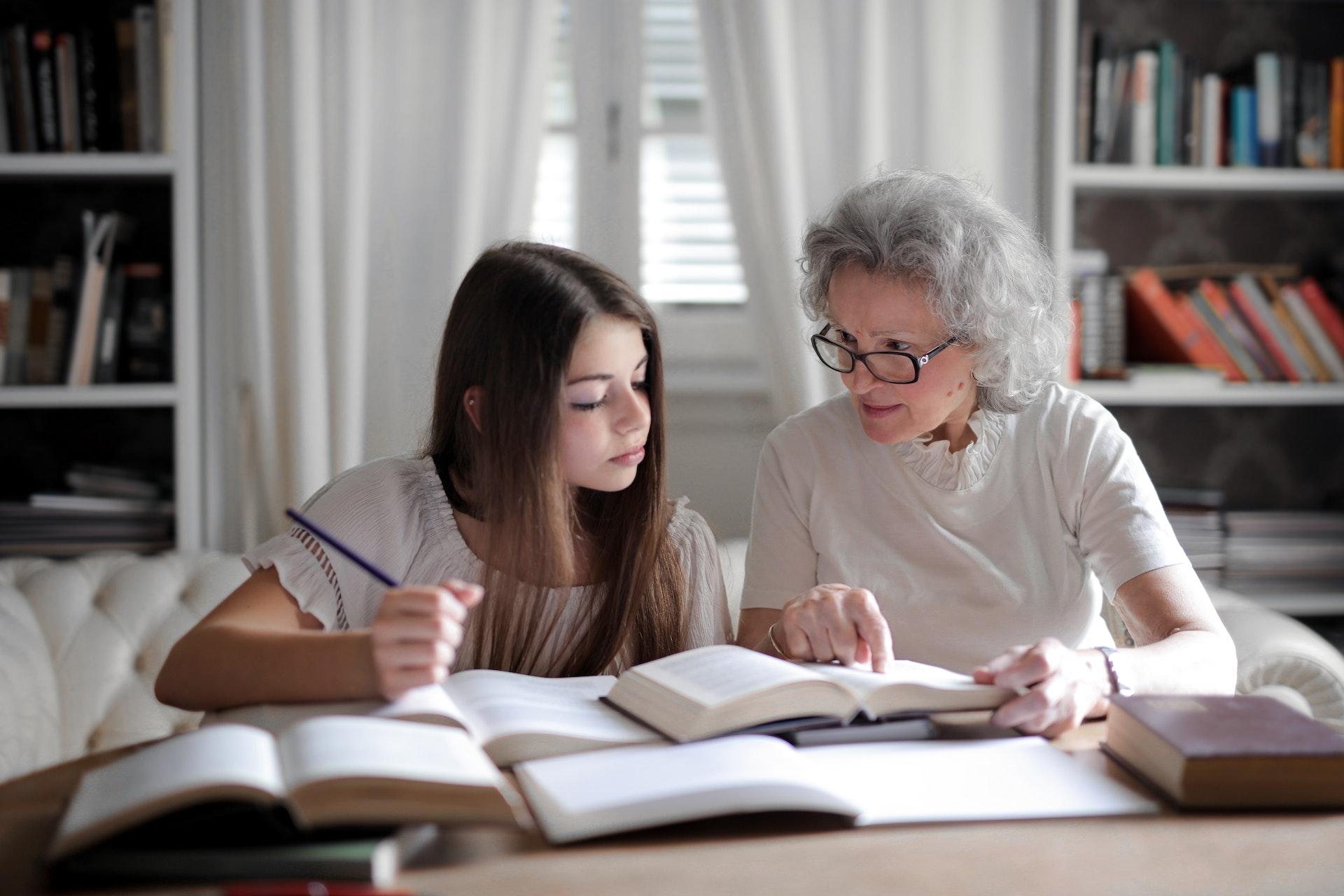 Learning
assessment
Fusce sit amet nisl est. Morbi quis ligula euismod, commodo orci sollicitudin, maximus lacus. Etiam imperdiet, massa vel ornare facilisis, odio metus porttitor libero, ut convallis nunc eros vitae orci. In scelerisque, neque et mollis lobortis, tellus ex efficitur lorem, non viverra justo magna vitae est. Praesent lacinia magna volutpat iaculis dapibus. Nunc at efficitur odio. Etiam ornare magna vitae lorem luctus, ac maximus lectus interdum. Praesent lacinia magna volutpat iaculis dapibus.
Fusce sit amet nisl est. Morbi quis ligula euismod, commodo orci sollicitudin, maximus lacus. Etiam imperdiet, massa vel ornare facilisis, odio metus porttitor libero, ut convallis nunc eros vitae orci. In scelerisque, neque et mollis lobortis, tellus ex efficitur lorem, non viverra justo magna vitae est.

Praesent lacinia magna volutpat iaculis dapibus. Nunc at efficitur odio. Etiam ornare magna vitae lorem luctus, ac maximus lectus interdum. Pellentesque hendrerit maximus turpis, id ultrices metus condimentum gravida. Curabitur molestie tortor ac sem consectetur, vel tempus sem condimentum. Aliquam sit amet feugiat lectus lobortis.  In scelerisque, neque et mollis lobortis.
Teacher
Newsletter
Example@mail.com
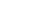 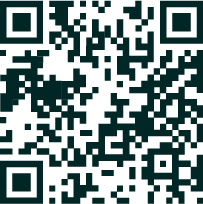 +1 012-345-6789
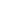 Example.com
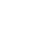 5703 Rippin Crescent
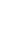